WAO2018 (open discussion)Maintenance Tracking RevisitedTablets & smartphones for user management and maintenance trackingOctober 4th, 2018
Agreement that a “Utopian System of Tablet/Smartphone Technology” is the holy grail of walkthroughs, system start-up’s, asset tracking, maintenance ………
What are people currently using?
Paper checklists and forms
Sometimes they are scanned and stored on a server
Sometimes they are just stored in a binder
Electronic Forms
Download a file, record on tablet, upload when complete
Overwriting and multiple checkouts can be problematic
Either system has the benefits of forcing walk arounds in areas operators might no go to if they record the data from the control system
Observe and record items on the check lists
Observe other things
Wiki’s are currently being used to perform start-up’s, etc….. But these are accessed from desktop computers
Why are Tablets and Smartphone systems considered useful ?
Information is entered at the point of use 
Ensure information exchange is timely
Ensure information is accurate (if entered correctly)
Lots of time is spent looking for parts and collecting information, planning safe work and then closing the loop of logging the repair.  
The repair is not a significant (sometimes) part of the “repair time” , these systems would minimize that preparation and reporting time
Tablets & Smartphones are useful, but what do they need to interface to?
There are many systems at our facilities
Trouble reporting system
Maintenance tracking
Asset tracking
Electronic log books
Work control planning
Etc…..
Road blocks?
Management wants to see a business need
Purchased systems are expensive
Purchased systems need maintenance contracts
Network security
Wireless stability
Getting all information into a DB, need a VPN to get past the firewall
Cumbersome to use on a smartphone due to screen size
Names and locations
Device naming systems change over time
Room/location names change over time
Purchased Options Costs
Infor EAM purchased at a laboratory
Programming is required to implement asset tracking and maintenance, but will need to interface to laboratories ordering systems and location tracking in the future.  
Over a year for the interface programming to be complete.  $60K + $10K a year for maintenance contract + 1 FTE
In-House Costs
Is an in-house programmer better than a Purchased Solution?
You have control of the product……….
Custom solutions are difficult to maintain if the person who did the programming leaves the laboratory
Computer department priorities might not be the same as operations/maintenance and delays occur
So…….. What do we want ?
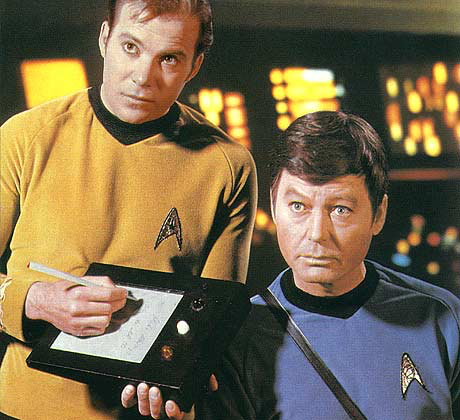 But…….. What do we have ?
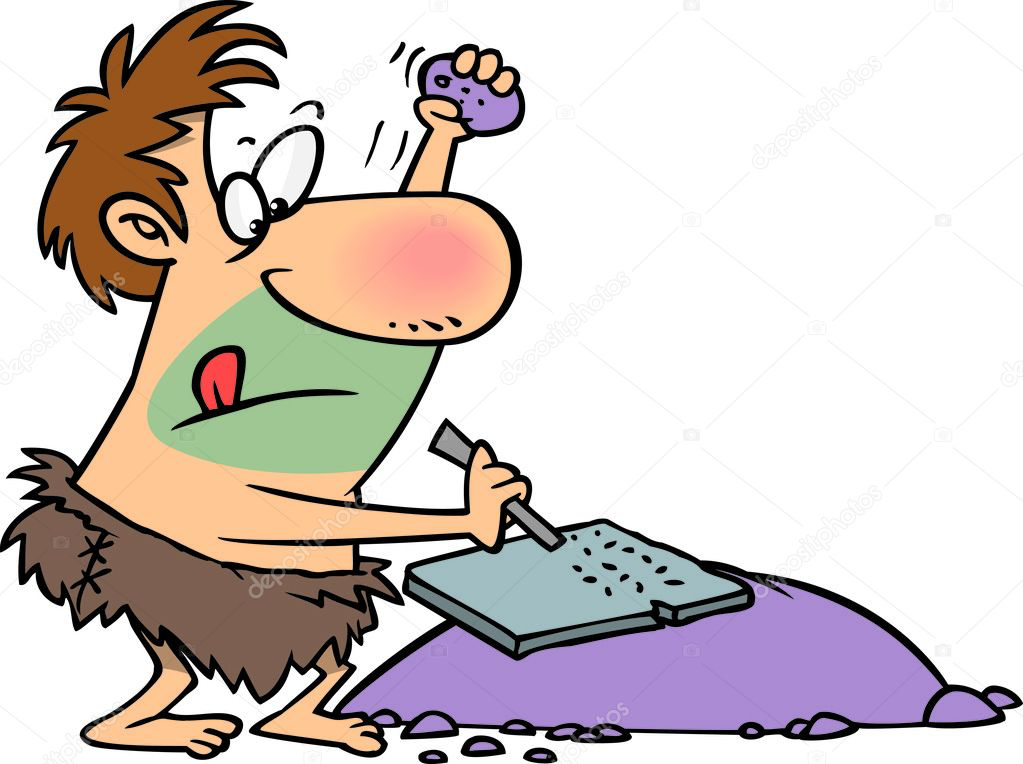 Conclusion
Any interface MUST be easy to use
What systems MUST talk to each other?
Maybe it is enough to keep asset, maintenance tracking and user management in a closed system (not tied to the rest of the organization)
Purchasing/developing a system would (in theory) be much easier at a newly constructed facility……. but
New facilities under construction have been purchasing parts and have many systems already in use, even though the facility might not be complete yet, systems have been in place for some time